Internet Watch Foundation (IWF)
Michael Tunks, Policy and Public Affairs Manager
ITU- Child Online Protection 23rd January 2018
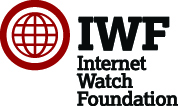 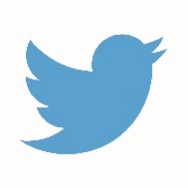 @IWFhotline
Aims & Vision
Vision: 
To eliminate child sexual abuse imagery online.

Aims:
Eliminate child sexual abuse images online.
Help victims by removing images of child sexual abuse from the internet.
Make the internet a safer place for everyone to use.
Protect our Members’ services and brands from misuse.
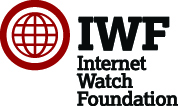 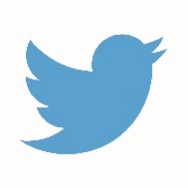 @IWFhotline
The Breadth of IWF Work
Our activities include:

The UK’s Hotline service for analysing child sexual abuse imagery online.

Campaigns including those tackling the          sexual behaviours of young men online.

Technical services for Industry Members.

Providing countries that do not have the capacity to establish a hotline with Reporting Portal.
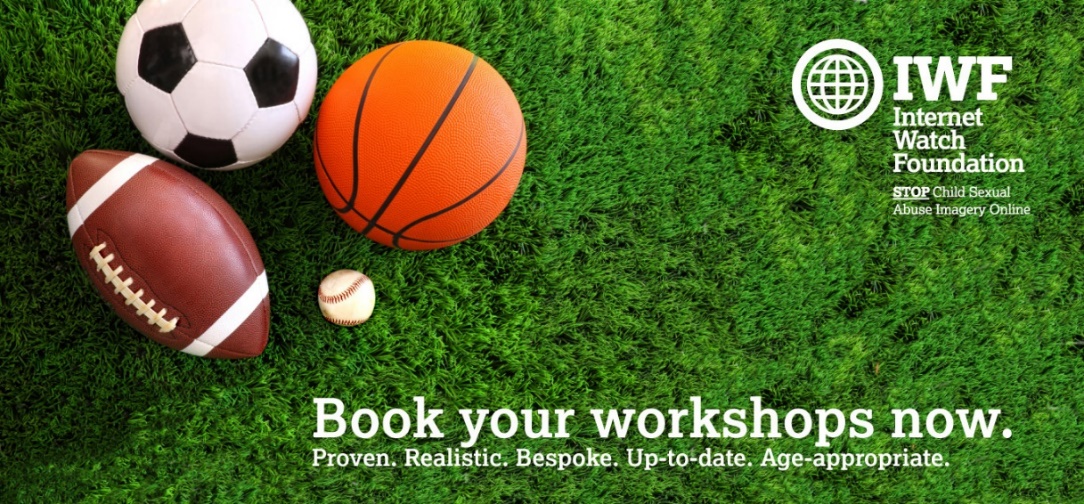 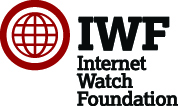 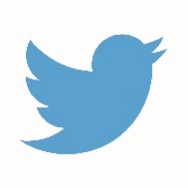 @IWFhotline
Our International Work
Influence:
Co-convener of Child Rights Connect Child Sexual Exploitation Working Group
IGF, WSIS, EuroDig
Council of Europe- Lanzarotte Committee, CDMSI
UNODC.
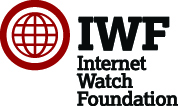 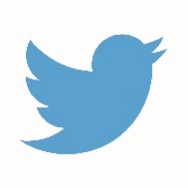 @IWFhotline
IWF Reporting Portals
Equipping resource-poor countries & territories with a simple solution for reporting child sexual abuse imagery online.






                     

18 Existing Portals (13 UK Overseas Territories + 4 Africa + 1 India)
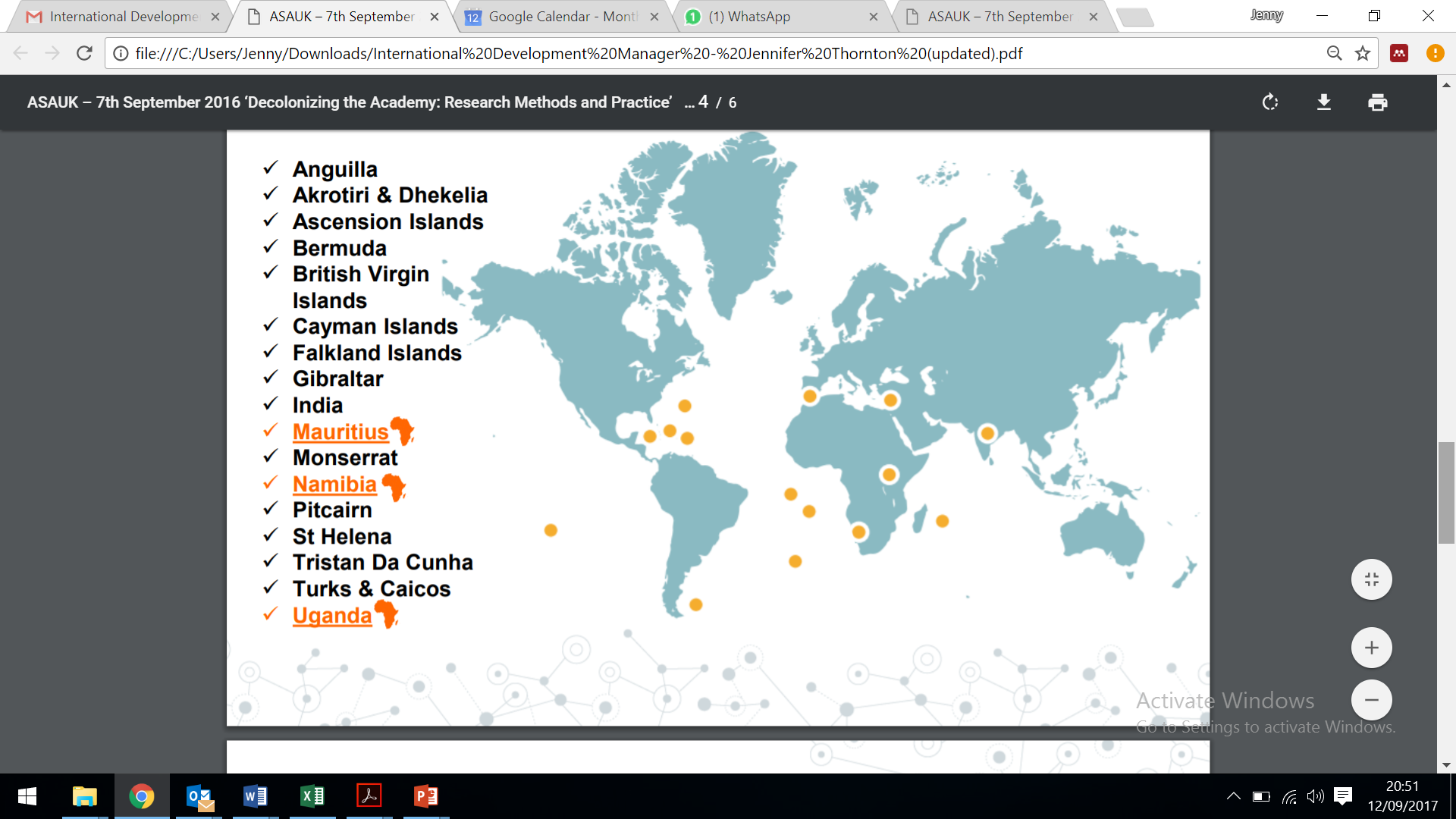 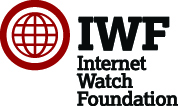 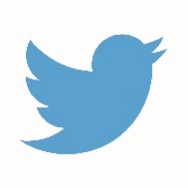 @IWFhotline
[Speaker Notes: There is a global disparity in mechanisms for tackling child sexual abuse imagery online. This is because a hotline service, which has dedicated staff to analyse reported content and liaises with numerous law enforcement agencies, is heavily resource dependent. A hotline requires long-term, sustainable funding and personnel, as well as needing political backing in country. 

To address this unevenness, in a world where child sexual abuse imagery online is a crime that disregards international borders, we are dedicated to equipping the least developed countries with a Reporting Portal. It’s important to do this now, before these countries are targeted because of their vulnerability to cybercrime. 

The Reporting Portal pages, which are branded for the host country, send reports to our IWF analysts to assess images. This makes them low-cost and simple systems to set up. This simplicity was developed with low-income countries in mind, which often have complex humanitarian or political circumstances. The immediate issue of citizens’ survival doesn’t mean they should be denied the right to report CSAM. We are providing them a safe and trusted place to report.]
IWF Reporting Portals
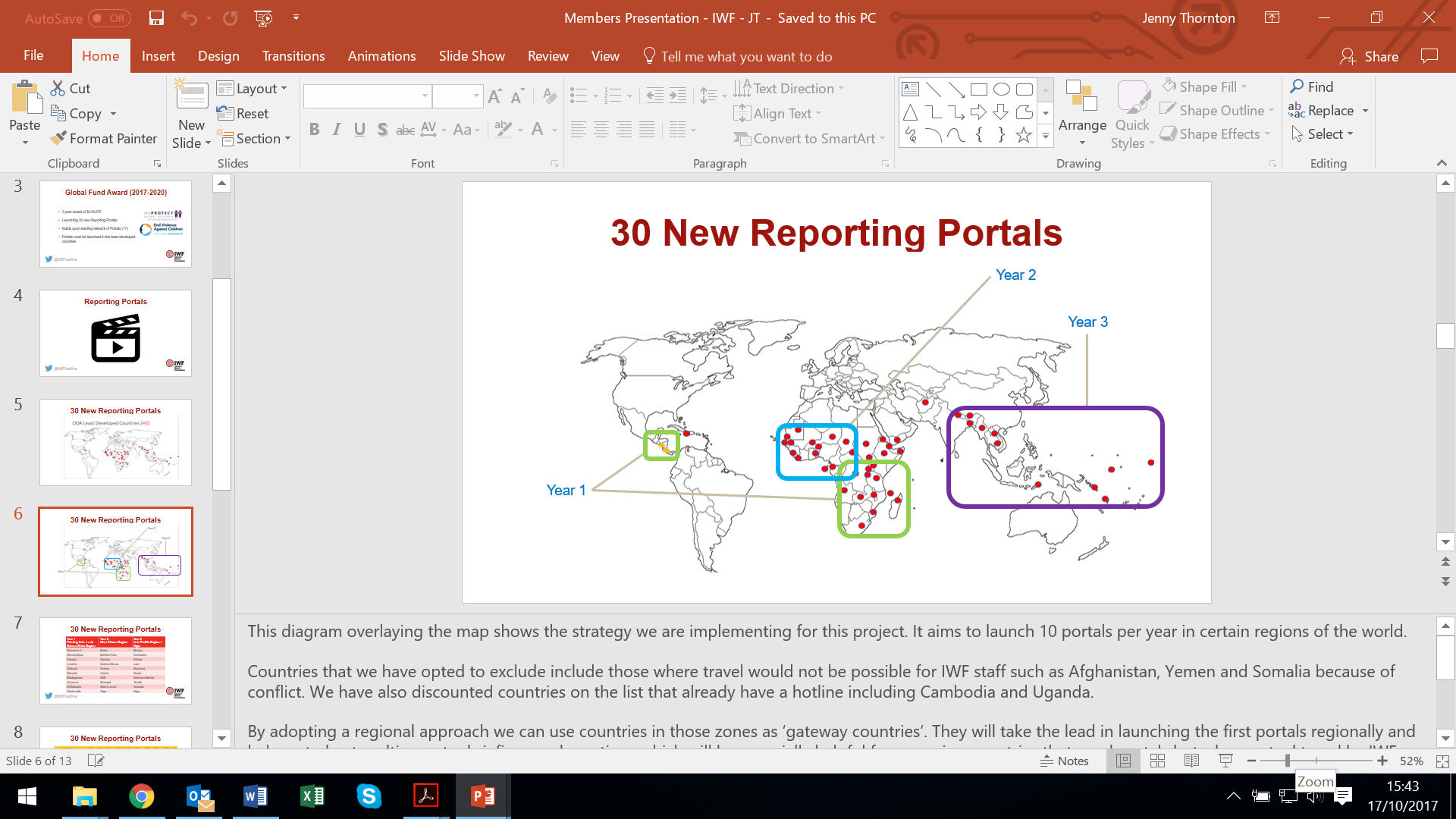 30 New Portals in the Least Developed Countries
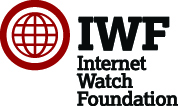 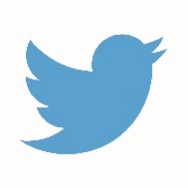 @IWFhotline
[Speaker Notes: In July of this year, the IWF was awarded a grant from the WePROTECT Global Fund to End Violence Against Children to launch 30 new portals in the least developed countries, in recognition of our work setting up 18 existing portals and our understanding of the issues faced in these contexts. We will work together with our partners and contacts to establish simple mechanisms for reporting, all at no-cost to the host country.

It is important to note though that some countries with significant CSAM issues will need their own hotline facility, and a portal will be insufficient in the long-term. For example, we recognise the portal in India is not the long-term solution, however, because they had no reporting mechanism in place, we are helping them by providing a Reporting Portal that acts as a building block.]
IWF Reporting Portals
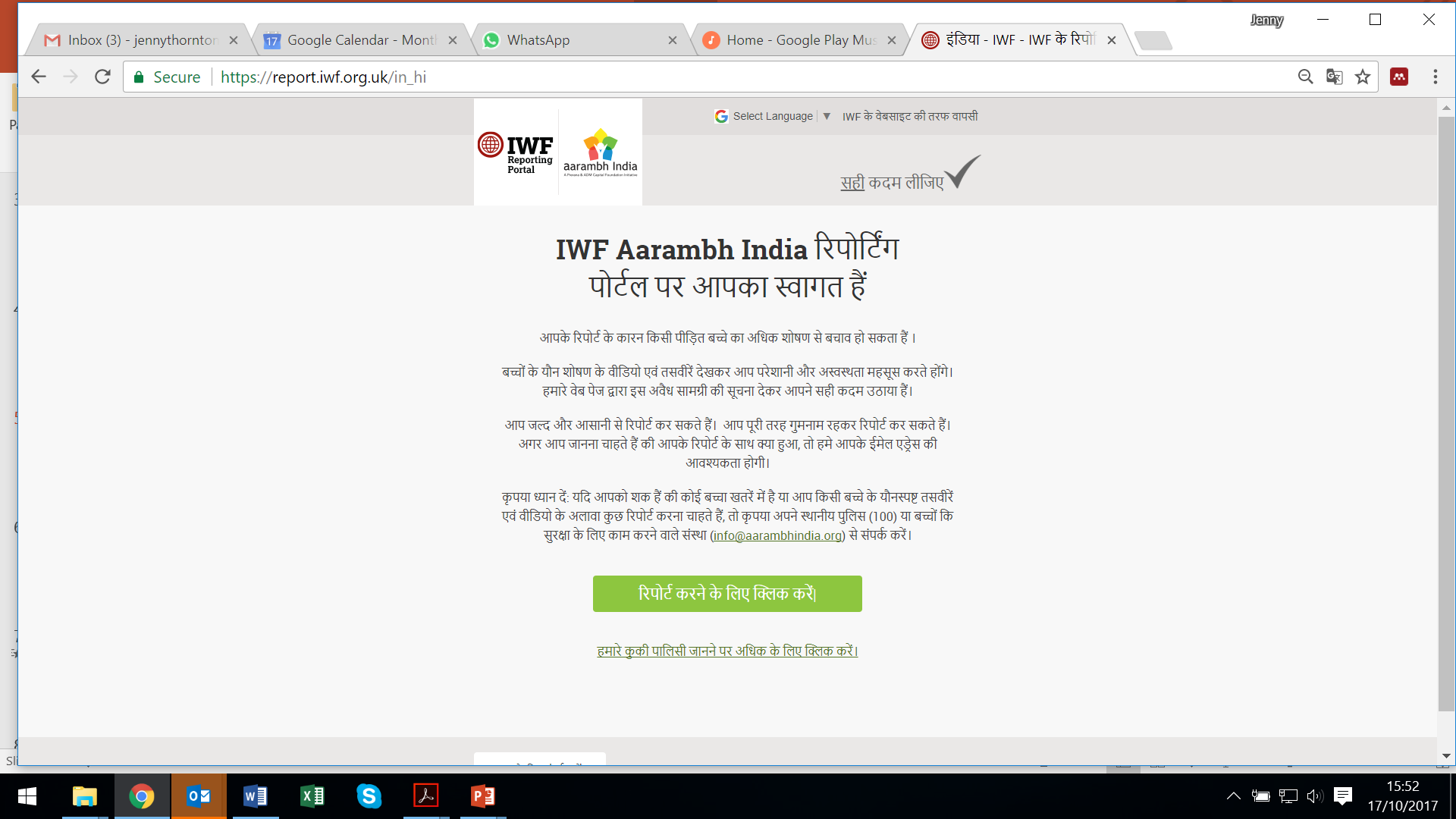 Multi-stakeholder approach;

Local ownership (rather than top-down model);

Allocated IWF analyst & monthly data report;

Culturally sensitive & language flexibility.
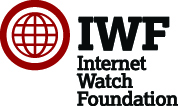 [Speaker Notes: To implement the portals locally, we adopt a multi-stakeholder approach, involving local law enforcement, civil society organisations, industry, and government contacts (particularly with the Ministries for Children & Communications). This approach is key for enabling local ownership of the portals, whereby these stakeholders take the lead in building awareness of the need to report CSAM and engage citizens in the conversations. We always prefer this local ownership approach to any top-down model which, in our opinion, is never as successful or sustainable. 

We support local stakeholders by allocating a named IWF analyst who will share a monthly data report on a monthly basis. This is important in tracking how well used the portal is and also for numerically tracking any emerging trends in CSAM in that country. Importantly, this reinforces to local stakeholders the value of having the Reporting Portal. 

We make every effort to ensure the Portal is accessible to the widest proportion of the host population and this means that we build relationships with stakeholders and listen to their views on what language the portals should be in.]
Partnerships
INGOs		       UN Agencies		Industry Giants	         International Bodies
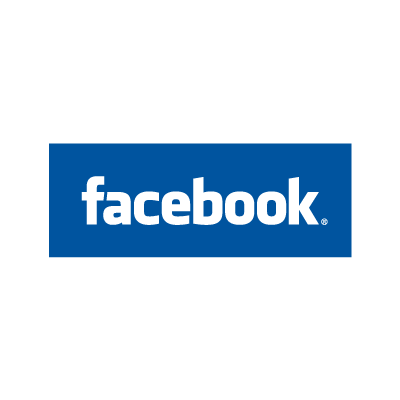 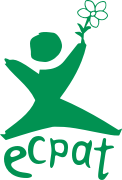 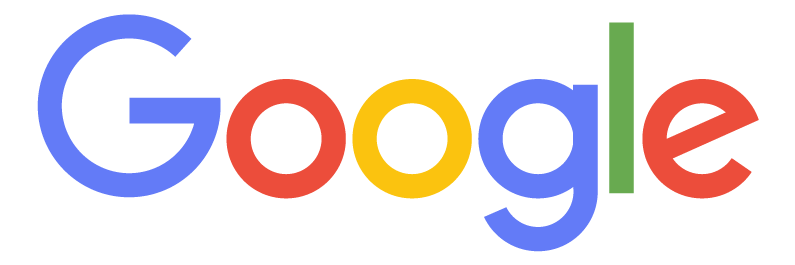 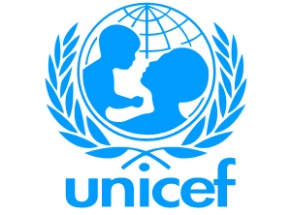 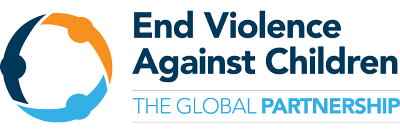 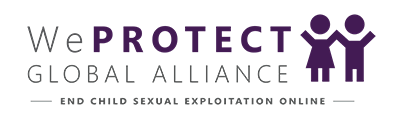 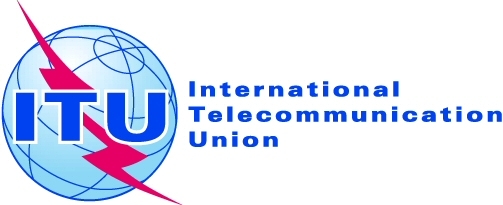 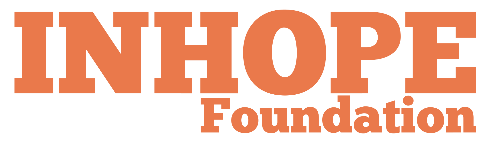 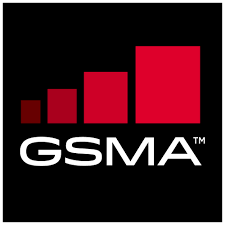 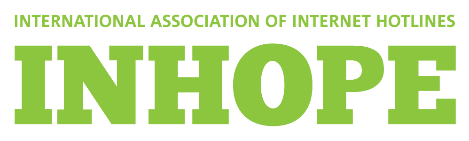 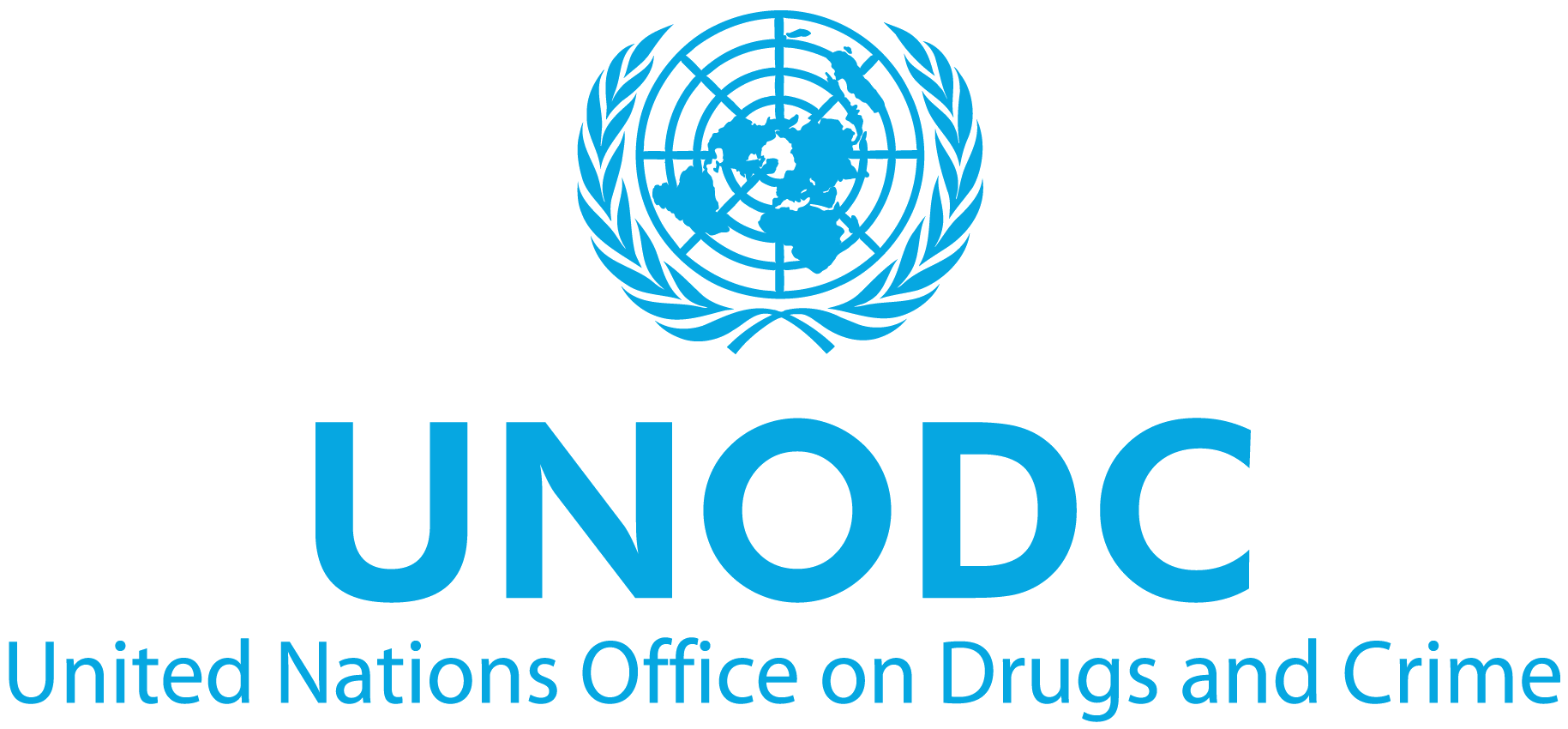 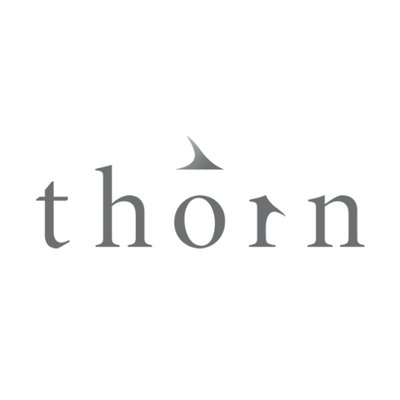 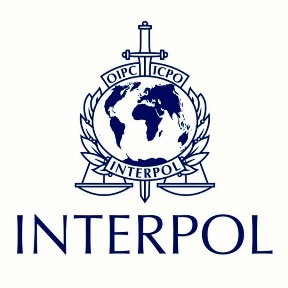 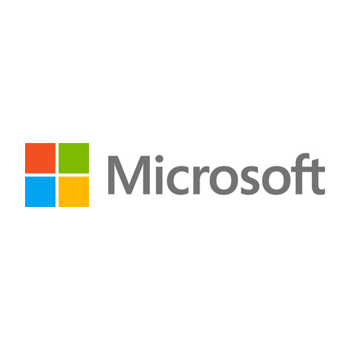 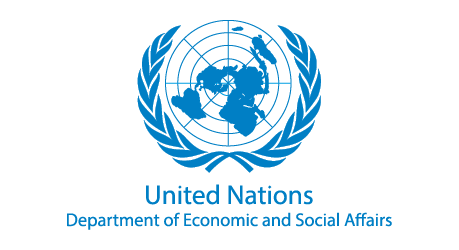 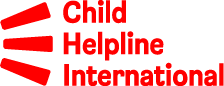 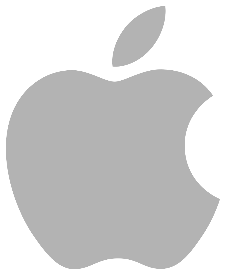 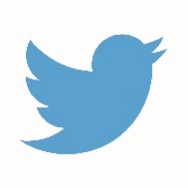 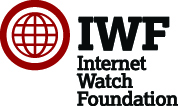 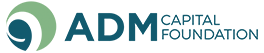 [Speaker Notes: Partnership is central to the ethos and the work of the IWF. We rely on our linkages and partnerships throughout the not-for-profit sector who share our vision, as well as closely liaising with the agencies of the UN, Industry Giants and International bodies. 

Crucially, partnerships allow us to build on existing learning and best practice within the CSAM sector. We have also found that our Reporting Portals neatly fit alongside other INGO services, such as Child Helplines.]
Opportunities to Work Together
Because of our shared ethos of working in partnership and building upon learning within the CSAM organisation sector, we propose to:

Add value to one another’s work;

Share promotions of one another’s work;

Share contacts for target countries.
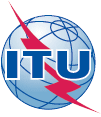 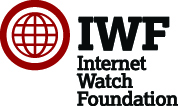